Ascom Industrie - Lösungen
Integrated Workflow for Industry
1
Matthias Pacholke // Ascom 2020
Ascom Enterprise Plattform
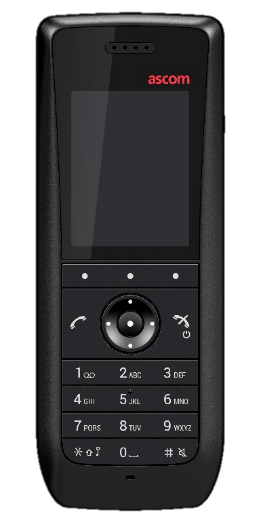 GSM
IP-DECT
VoWifi
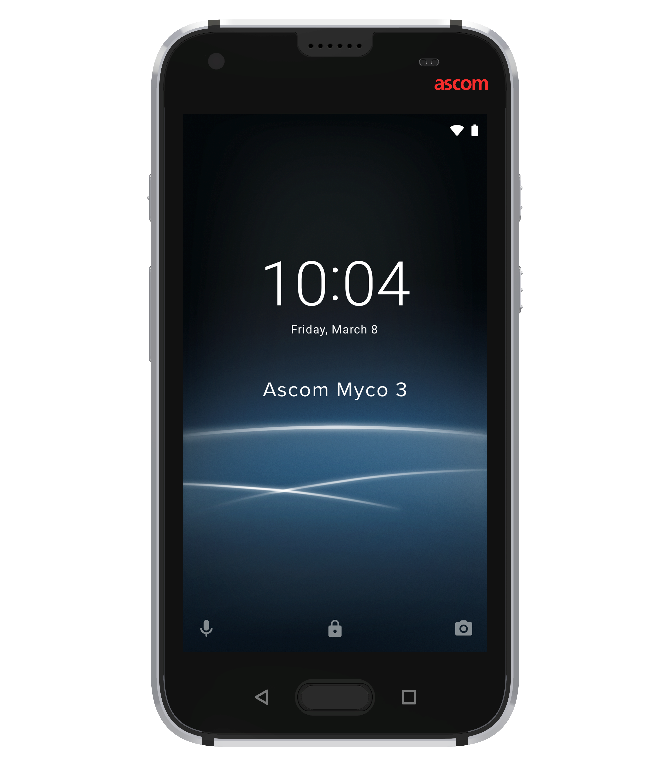 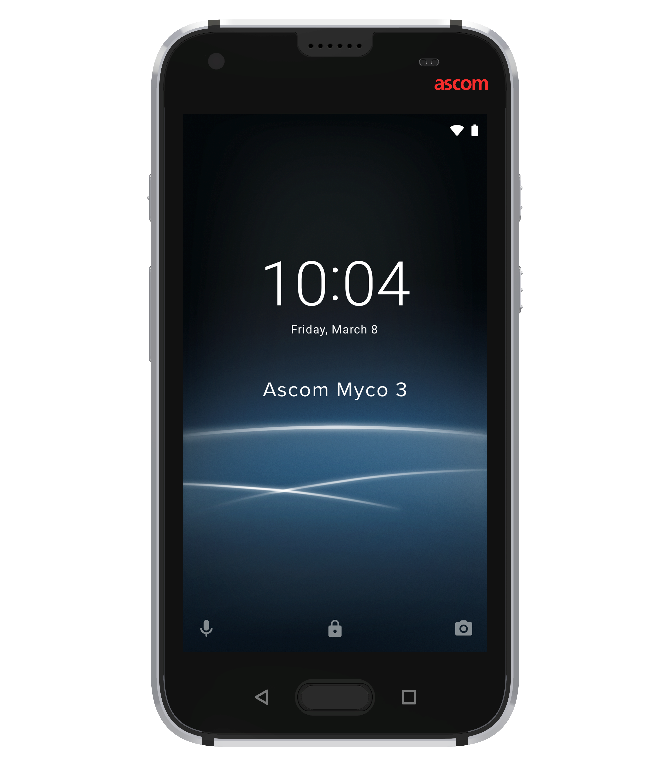 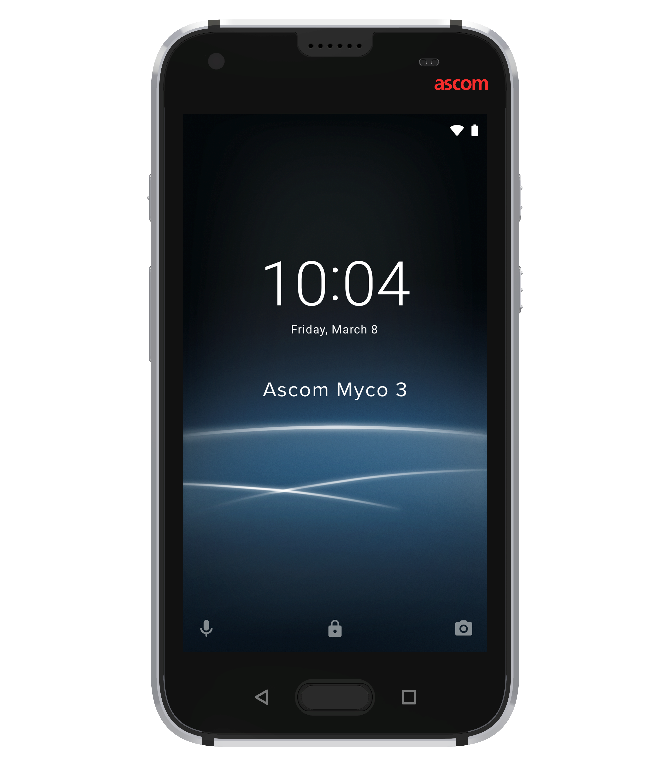 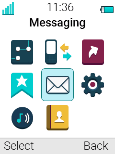 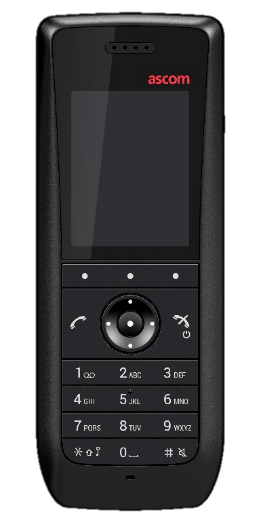 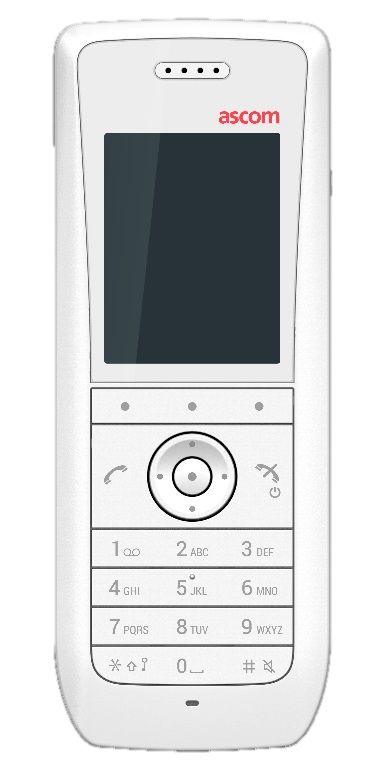 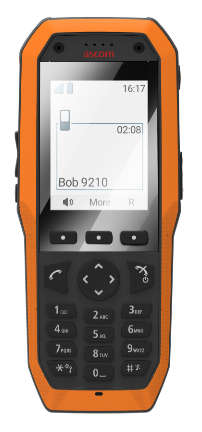 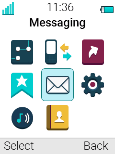 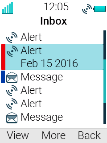 Infrastruktur
Middleware
Integration
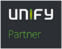 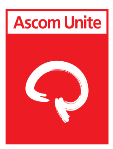 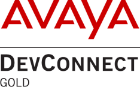 Alarmquellen
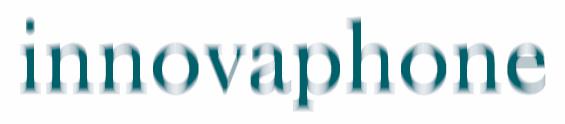 Alarmtyp
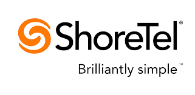 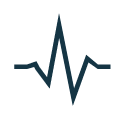 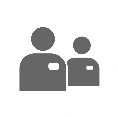 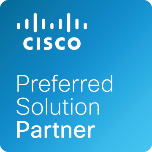 Priorität
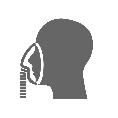 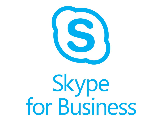 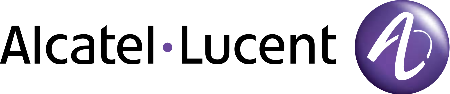 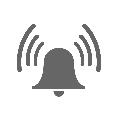 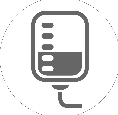 Ort
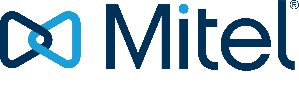 2
Mobile Kommunikation, Datenübermittlung und Sicherheit | Ascom © | 2020
[Speaker Notes: Losgelöst von der Art der Technologie kann Ascom kommunizieren
Meistens aber im Klärwerk DECT + GSM]
Störmeldeübermittlung
Intelligentes Alarmhandling
Ortbezogenes Alarmierung
Skillbasierende Alarmierung
Eskalationshandling
Anbindung von Fremdsystemen
Verkürzung der Ausfallzeiten
Farblich unterschiedliche Meldungen mit Eskalationsmöglichkeit
Nachrichten gemäß Wichtigkeit und Dringlichkeit markiert
3
Matthias Pacholke // Ascom 2020
Personennotruf
DGUV zertifizierte Lösung
Leicht zu handhabende Geräte
Sichere Alarmübertragung (Rückmeldung, Bestätigung, Protokollierung) 
Vielseitige Möglichkeit zur Alarmweiterleitung
Lokalisierung
Schnelles Auffinden
Willensabhängige- und Willensunabhängige Alarme
Sicheres Alarmhandling
4
Matthias Pacholke // Ascom 2020
Ersthelferalarmierung
Definierte und implementierte Prozesse für den Notfall
Umsetzung gesetzlicher Vorgaben
Zuverlässige Alarmierung
Notfallkonferenzen
Lokationsbasierende Alarmierung
Automatische Eskalation
Koordination der Ersthelfer
In Gruppe Ein- und Ausloggen
Alarm für Zweithelfer
Notfalldokumentation
5
Mobile Kommunikation, Datenübermittlung und Sicherheit | Ascom © | 2020
[Speaker Notes: Ersthelferspezifische Folie, was unterscheidet den Ersthelferalarm vom]
Personenevakuierung
Aktives Alarmmanagement in Katastrophensituationen 
Zielgerichtete Steuerung von Einsatzteams
Lokalisierung von Personen
Informationen in Anhängigkeit vom Aufenthaltsort
Präventiv Personen vor Gefahren warnen (z.B. bevorstehende Baustellenaktion)
Einzelpersonen und Gruppen zielgerichtet alarmieren via Textnachrichten und Sprachkonferenzen
Information über die Anzahl von Personen in einem ausgewählten Bereich
Location Based Service - ortsabhängige Informationen senden/empfangen
6
Mobile Kommunikation, Datenübermittlung und Sicherheit | Ascom © | 2020
LKW Steuerung
Einfaches Anlegen/Aufnehmen von LKW´s
Anbindung von Slot- und Yardlösungen
Erreichbarkeit der LKW Fahrer
LKW Ortung
Wartezeiten sinnvoll nutzen
Sprachbarriere lösen
Parkplätze zuweisen
Rampen besser koordinieren
Ausfahrt steuern
7
Presentation title | Month | ©2018 Ascom
Ascom Myco 3
Ascom Smartphone
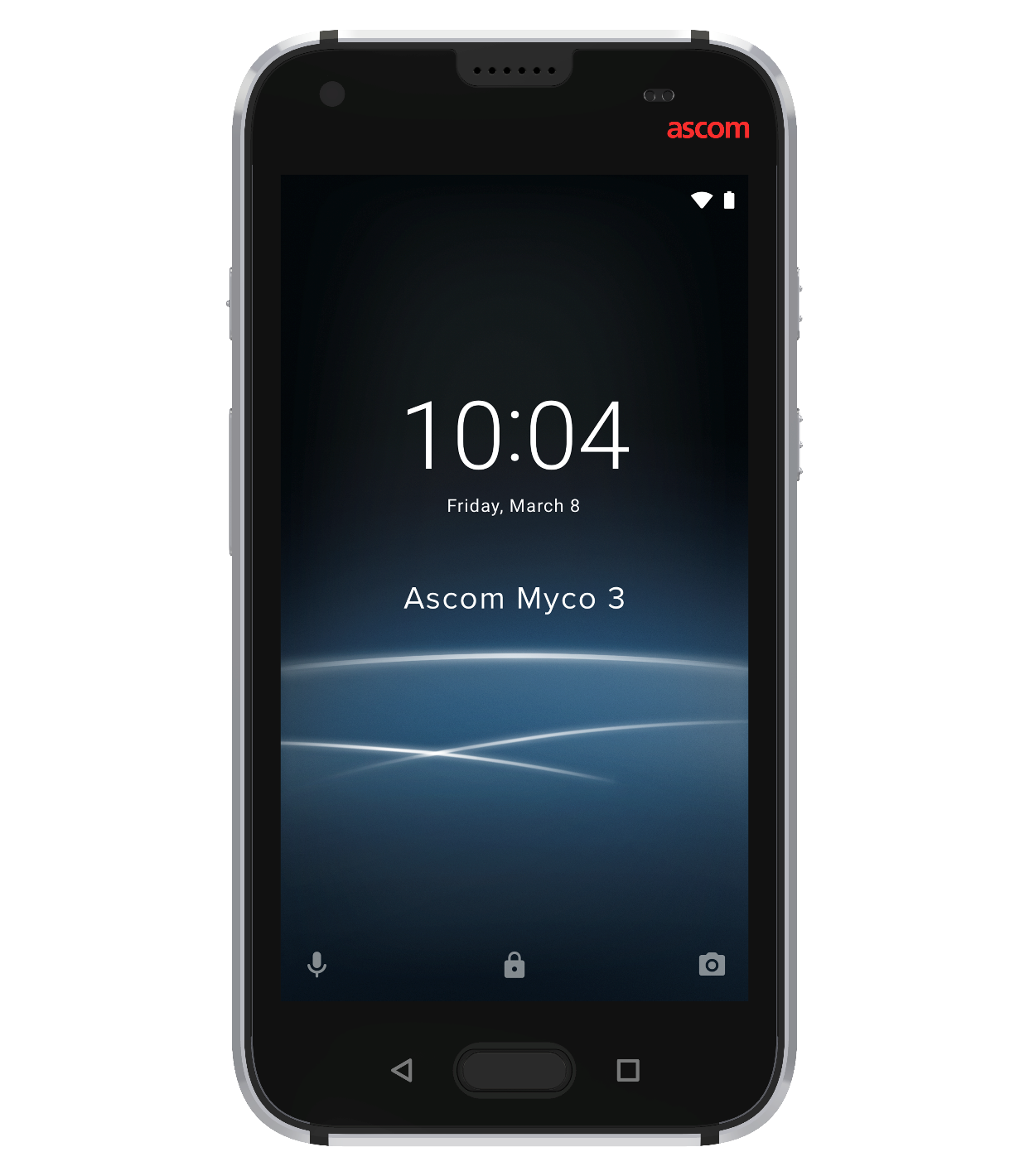 WLAN/GSM Smartphone Variante
WLAN/DECT Smartphone Variante 
Google zertifiziert - Android™ 9.0 Pie™
13Mpx Kamera
1D/2D Barcode Scanner
Full HD Display
Corning® Gorilla® Glas 3 
Im Betrieb wechselbarer Akku
IP67
8
Mobile Kommunikation, Datenübermittlung und Sicherheit | Ascom © | 2020
Weitere Lösungsbeispiele
Torsteuerung
Auftragsmanagement
Wächterkontrollsystem
EVA – Evakuierungs- und Veranstaltungsalarmsystem
9
Matthias Pacholke // Ascom 2020
Zusammenfassung
DECT-Mischbetrieb 
Keine Systemgrenze
Anbindung Fremdsysteme
Lokalisierung Indoor/Outdoor
Investitionsschutz durch Interoperabilitätskonzept
Endgerätevielfalt und robuste Endgeräte
Einfache Endgeräteverprovisionierung
Umsetzung von Kundenlösungsansätzen
Mehrwertansätze
10
Klärwerk 4.0 | Ascom © | 2020
Vielen Dank
11
Mobile Kommunikation, Datenübermittlung und Sicherheit | Ascom © | 2020
Mobile Kommunikation, Datenübermittlung und Sicherheit | Ascom © | 2020